Risk Summit 2011
Integrating Safety
Into Operations
A Systems Thinking Approach ACTIVITY
Charles Gray, CSP, CPEA
Janette de la Rosa Ducut, Ed.D.
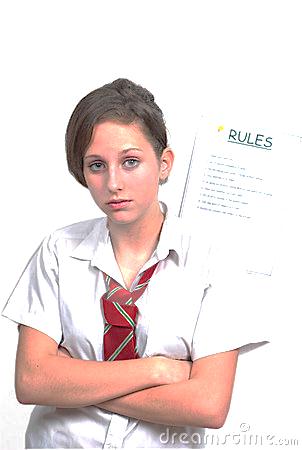 Ground Rules
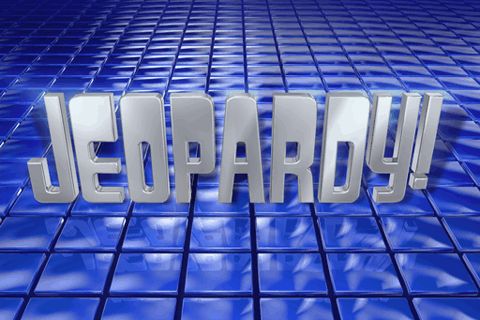 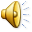 Answers
[Speaker Notes: Budget 
What are the systemic drivers]
$100Accident Investigation
There’s no such thing
as one of these.
Root Cause
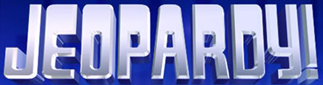 $200Accident Investigation
To be effective,
drive out fear and this.
Blame
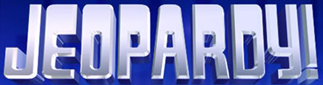 $300Accident Investigation
A milk-based food product that was used by James Reason to create a model of accident causation; suggesting that systemic failures occur from a series of events at different layers of an organization.
Swiss Cheese Model
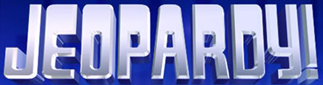 $400Accident Investigation
Accidents do not occur due to single human _____.
Error
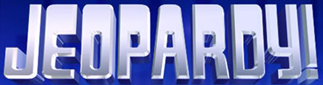 $500Accident Investigation
Focus on interrelationships and processes and avoid this type of chain.
Cause-and-Effect
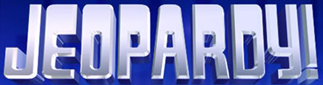 $100Case Studies
U.S. Presidentduring the 1980swho declared that that space shuttle was “fully operational”, increasing pressure on NASA.
Ronald Reagan
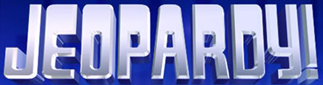 $200Case Studies
The name used to describe NASA’s safety program during the Challenger accident investigations.
Silent Safety Program
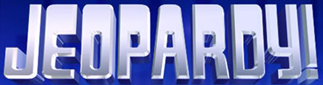 $300Case Studies
The standard computer part that does not fit every hand.
Mouse
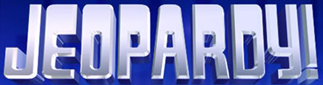 $400Case Studies
The number of launches per month that was scheduled for 1986, resulting in risky decisions.
2 launches per month
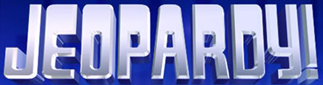 $500Case Studies
The ergonomic injury is an example of how (financial) structure drives this.
Behavior
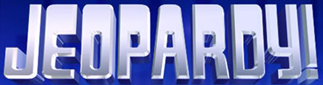 $100Systems Theory
Systems thinking encourages us to look at the bigger _____.
picture
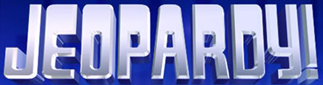 $200Systems Theory
A system can be defined as the interaction between people, their machines, and this component.
Environment
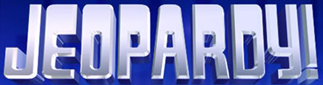 $300Systems Theory
This insect on a beachwas a metaphor thatNobel laureate Herbert Simon used to illustrate the powerful role of the environment on individual behavior.
Ant
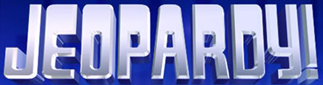 $400Systems Theory
Rather than specific events,look for overall structures, patterns, and these.
Cycles
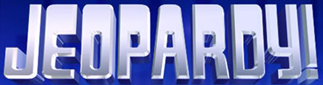 $500Systems Theory
Author of the bookThe Fifth Discipline
Peter Senge
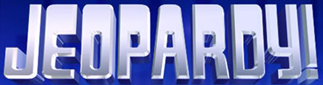 $100UC Trivia
The official number of campuses in the UC system.
10 campuses
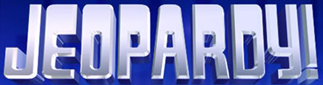 $200UC Trivia
Names of the three national laboratories that the UC manages.
Lawrence Berkeley National Laboratory (LBNL)
Lawrence Livermore National Laboratory (LLNL)
Los Alamos National Laboratory (LANL)
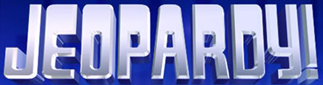 $300UC Trivia
Location of the five medical centers in the UC system.
Davis
Irvine
Los Angeles
San Diego
San Francisco
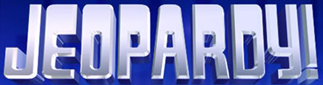 $400UC Trivia
This statewide network of UC researchers and educators dedicated to the creation, development, and application of agricultural, natural, and human resources is known by the acronym “ANR”.
Agriculture and Natural Resources
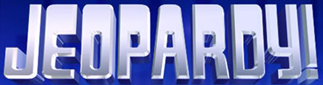 $500UC Trivia
Designers of the original artwork for the UC seal, which was destroyed during the (1906) San Francisco earthquake and fire.
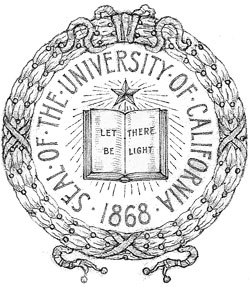 Tiffany & Co.
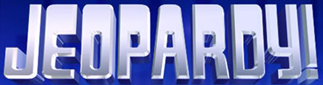